PARKOUR
Johana Herbrychová
Co to vůbec je?
překonat překážky v cestě 
přizpůsobit svůj pohyb danému prostředí
 důsledný disciplinovaný
pohyby z jiných sportů a disciplín jsou často zapojovány do parkouru, avšak gymnastické či akrobatické prvky sami o sobě parkour neznamenají
bezpečnost, osobní zodpovědnost a sebezdokonalování se
forma tréninku pro útěk
Pravidla
NEJSOU
trénovat nejméně ve 2 lidech
začít posilovat než se pustit do parkouru a sledovat své tělo co dokáže
nepřeceňovat své možnosti
nepoškozovat cizí majetek
nefrajeřit z důvodů zranění
kdo nepadá, skáče pod svoje možnosti
Zapojení svalů
Druhy pohybů
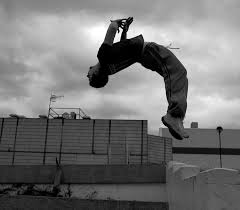 běh
seskoky, výskoky, dopady
salta, přemety, balanční cviky
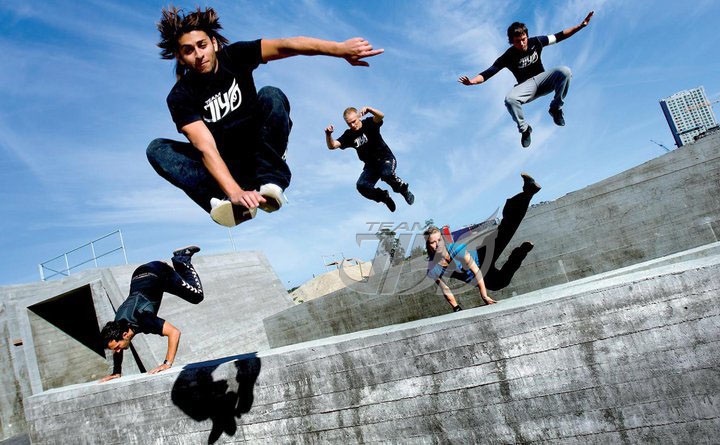 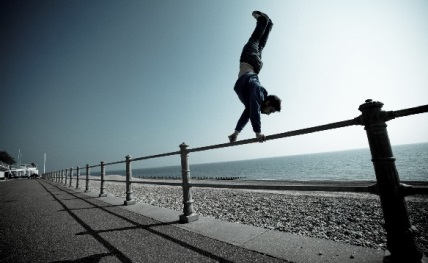 Zdravotní rizika a jejich předcházení
pohmožděniny, odřeniny
podvrtnutí
zlomeniny
vnitřní zranění
				- vědět své možnosti
				- dostatečné protažení
Soutěže
Barclaycard World Freerun Championship 

ASICS PARCOURING WORLD CHAMPIONSHIP
Ukázka
https://www.youtube.com/watch?v=NX7QNWEGcNI
Zdroje
http://www.streetwork.cz/index.php?option=com_content&task=view&id=875&comment=615
https://is.muni.cz/th/102327/fsps_m/ucinnost_outdoorovych_akrobatickych_aktivit_pri_prekonavani_prekazek.pdf
http://www.parkour.cz/
http://www.skakejvpoho.cz/